Министерство образования РМПОРТФОЛИОГузеева Марина СергеевнаВоспитателяМАДОУ «Центр развития ребёнка - детский сад №17»
Дата рождения: 12.11.1985 г.
 1 . Профессиональное образование:
«Химик» по специальности «Химия»
МГУ им.Н.П.Огарева  
Диплом: ВСГ 4352373
Дата выдачи: 25.06.2010
2. Профессиональная переподготовка:
Присвоена квалификация  «Воспитатель»
ГБОУ ДПО С «Мордовский республиканский институт образования»
Диплом 132407568172 
Дата выдачи: 28.03.2019 г.
 Стаж педагогической работы : (по специальности  воспитатель): 2 г.Общий трудовой стаж: 14г
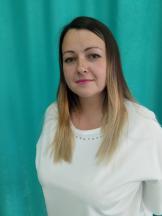 1. Участие винновационной(экспериментальной)деятельности
Инновационный педагогический опыт представлен на сайте:
Гузеева Марина Сергеевна | МАДОУ «Центр развития ребенка - детский сад №17», г. Саранск (schoolrm.ru)
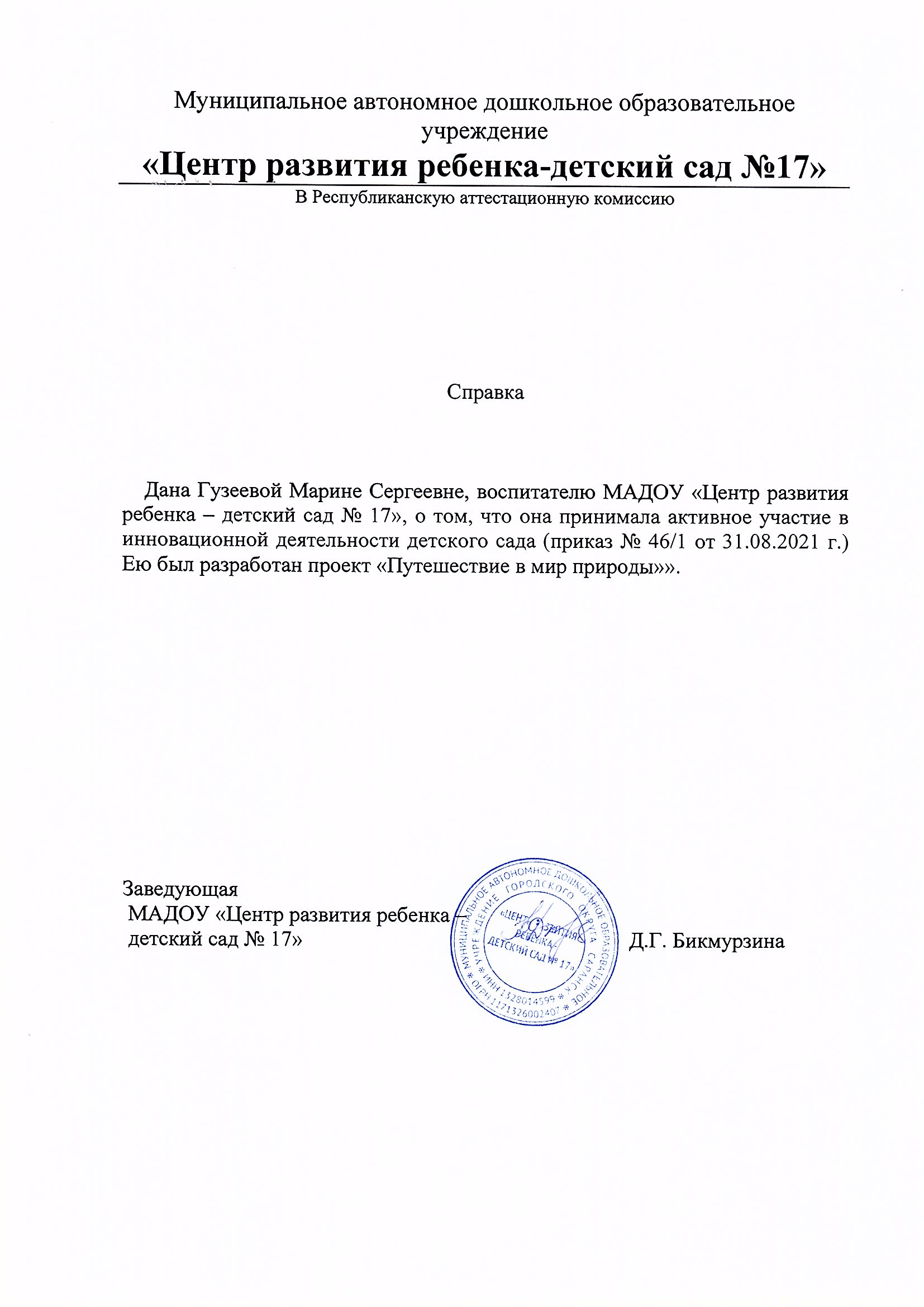 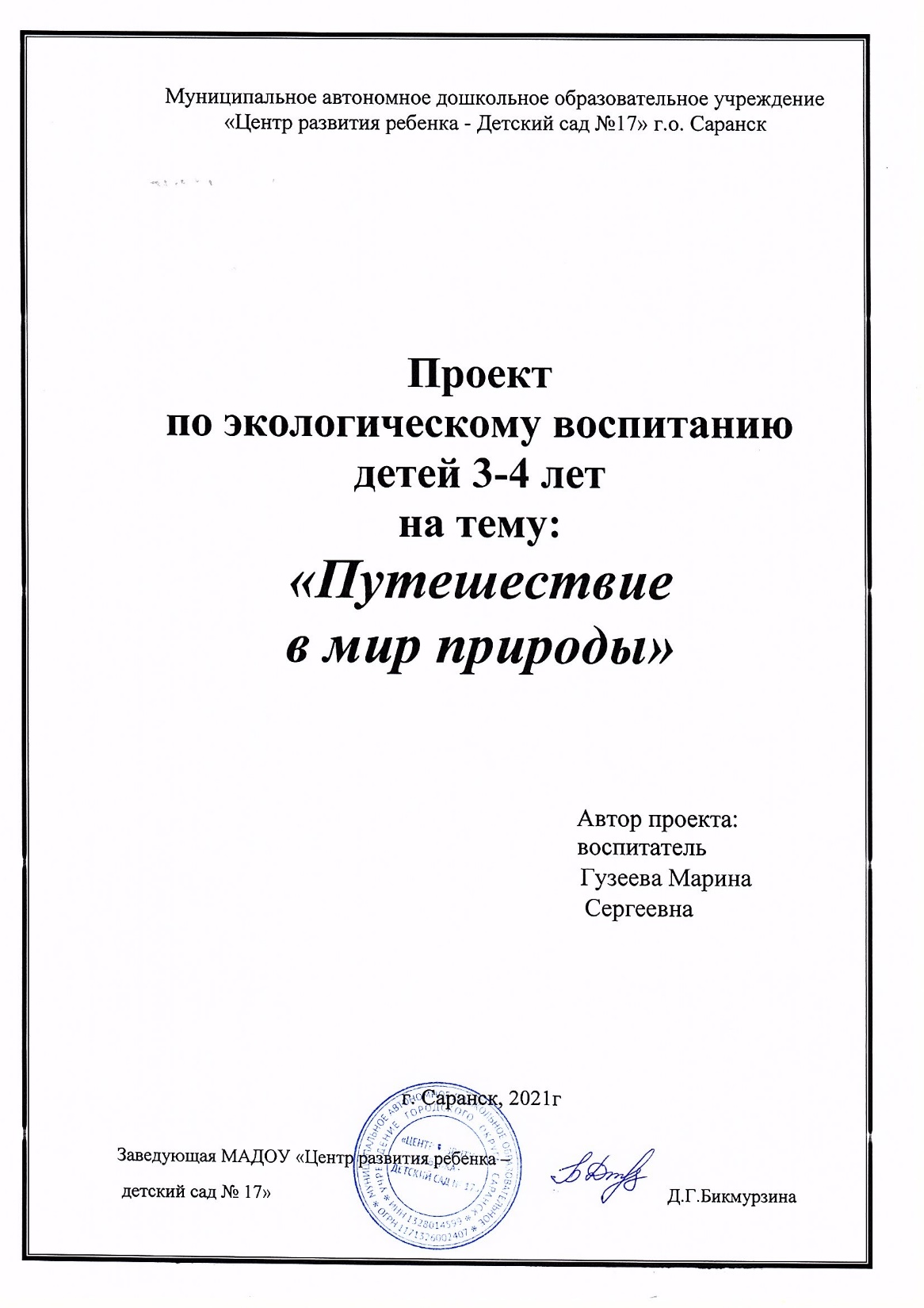 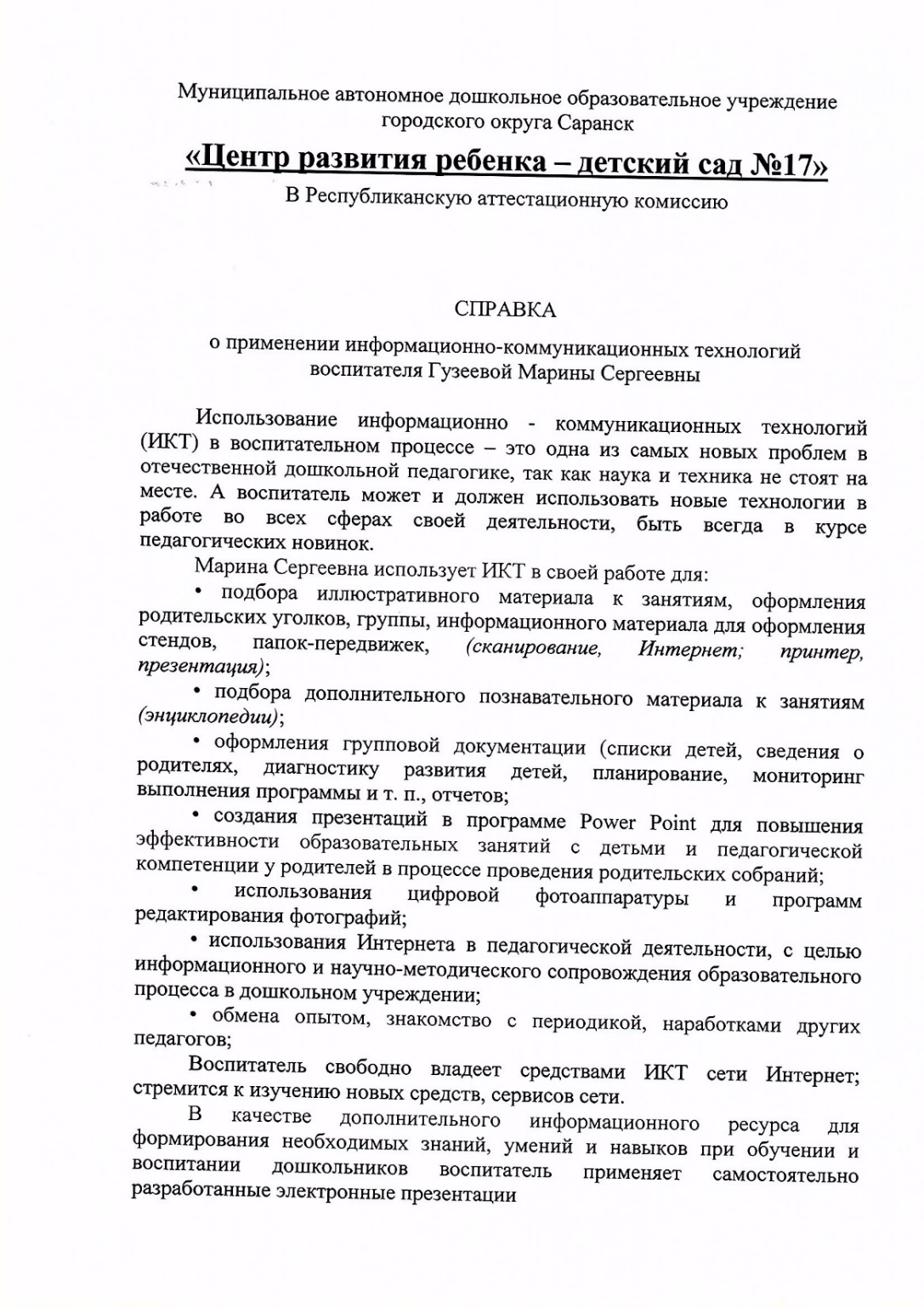 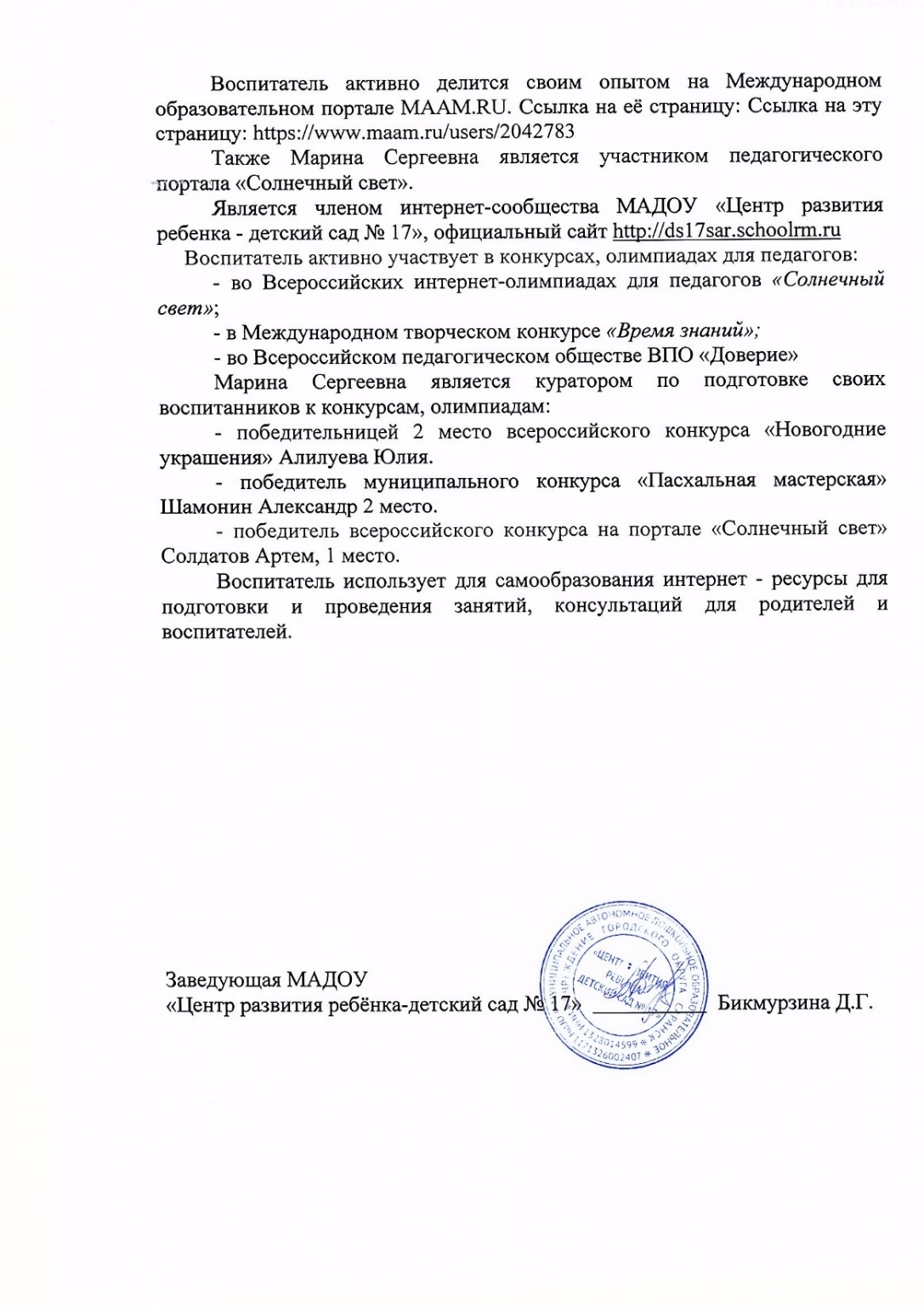 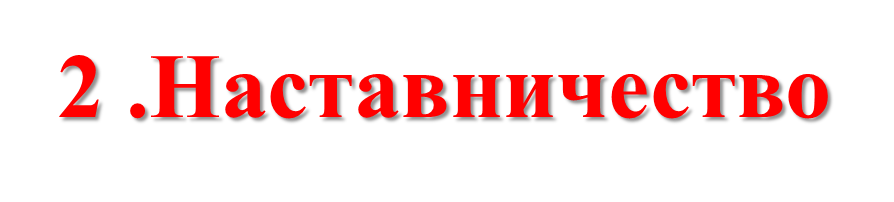 3. Наличие публикаций, включая интернет публикации
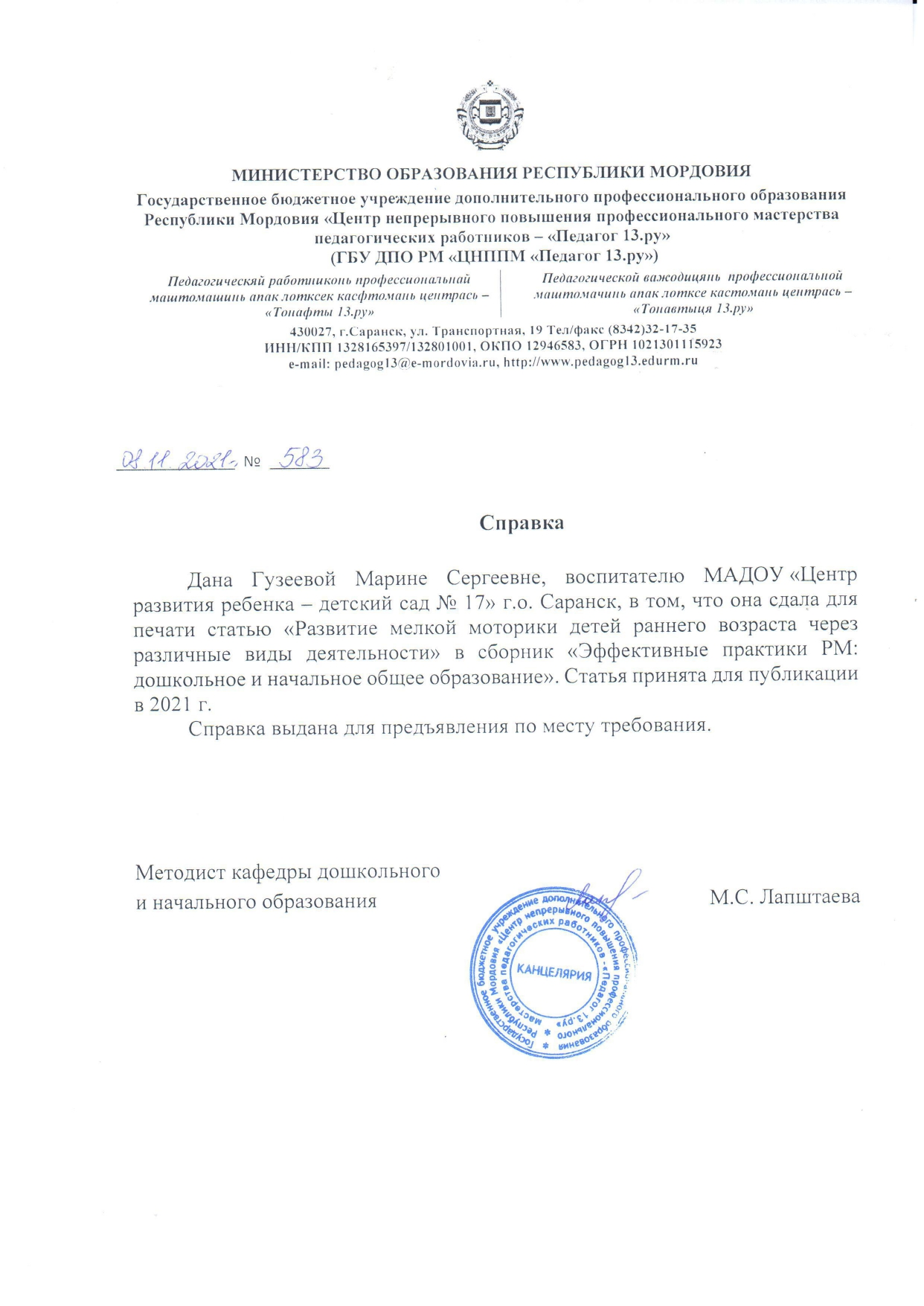 4. Результаты участиявоспитанников в:- конкурсах;- выставках;- турнирах;- соревнованиях;- акциях;- фестивалях.
5. Наличие авторских программ,методических пособий
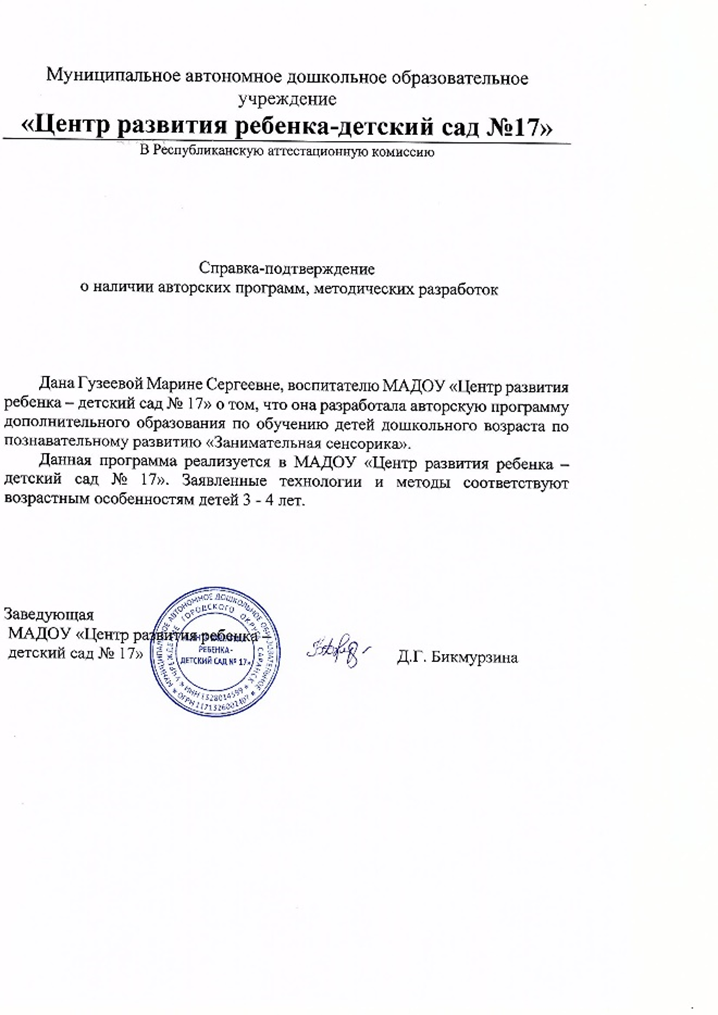 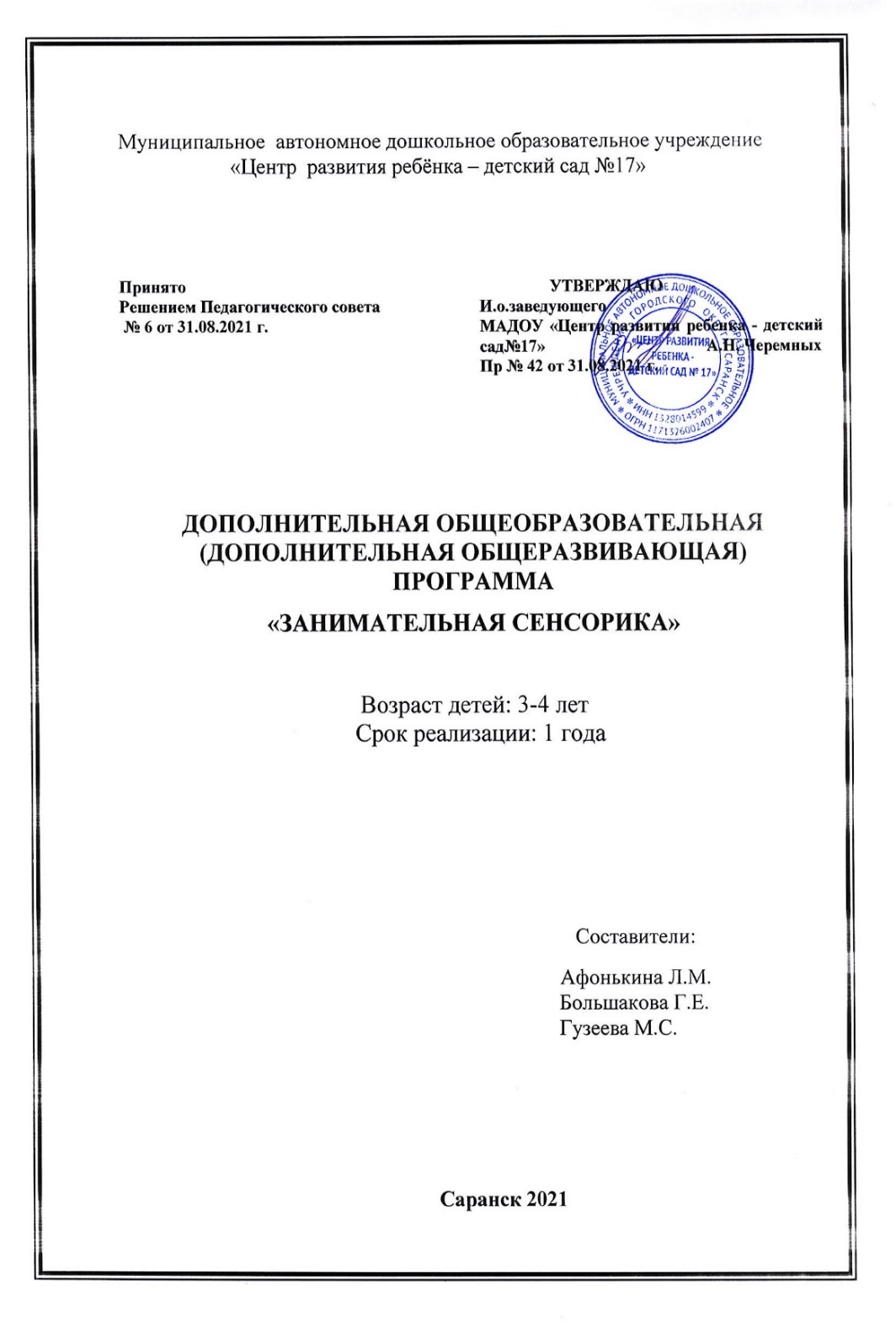 6. Выступленияна заседаниях методическихсоветов, научно-практических конференциях,педагогических чтениях,семинарах, секциях, форумах,радиопередачах (очно)
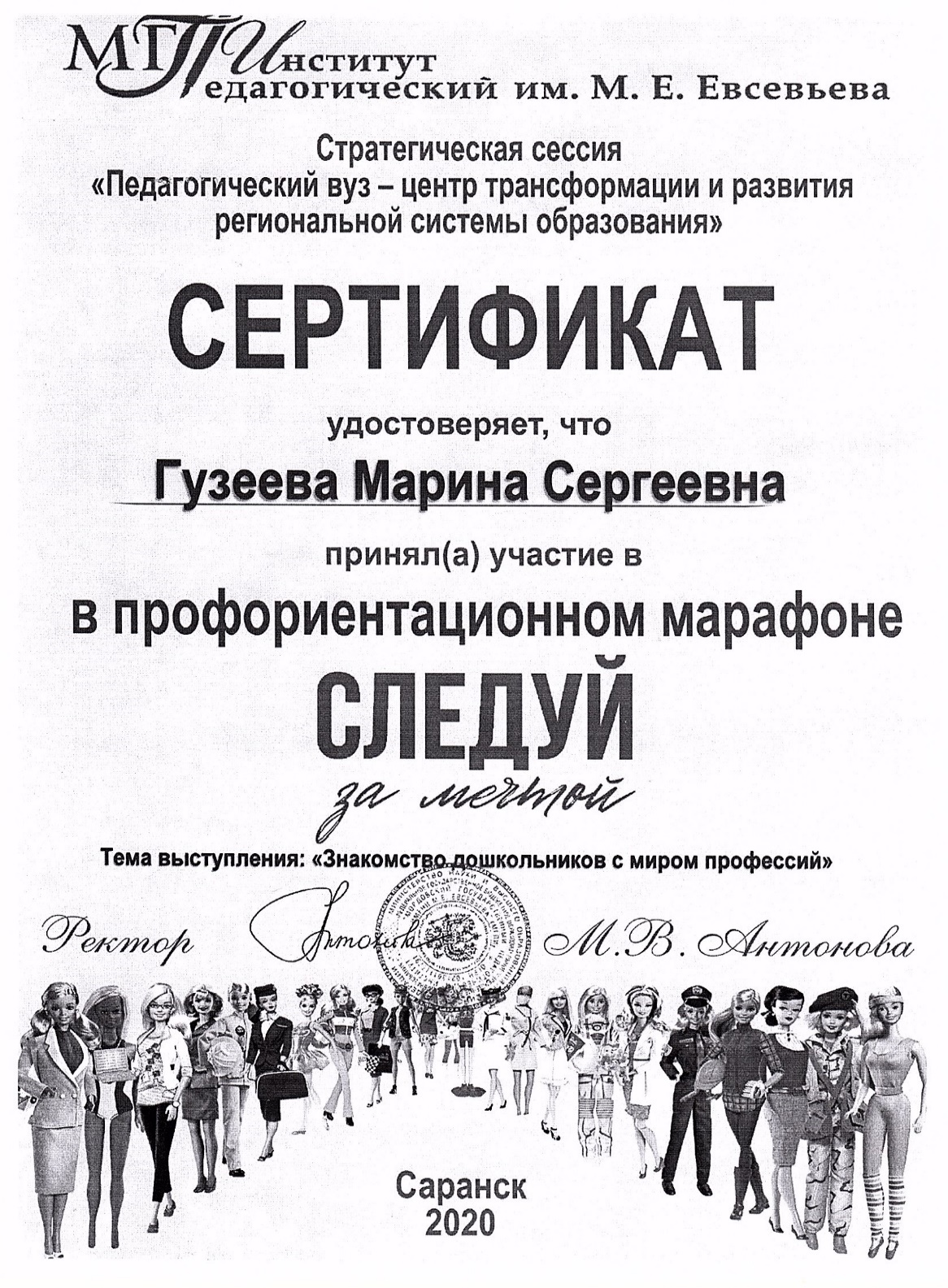 7. Проведение открытых занятий,мастер-классов, мероприятий.
8. Экспертная деятельность
9. Общественно-педагогическая активностьпедагога: участие вкомиссиях, педагогическихсообществах, жюриконкурсов.
10. Позитивные результатыработы с воспитанниками
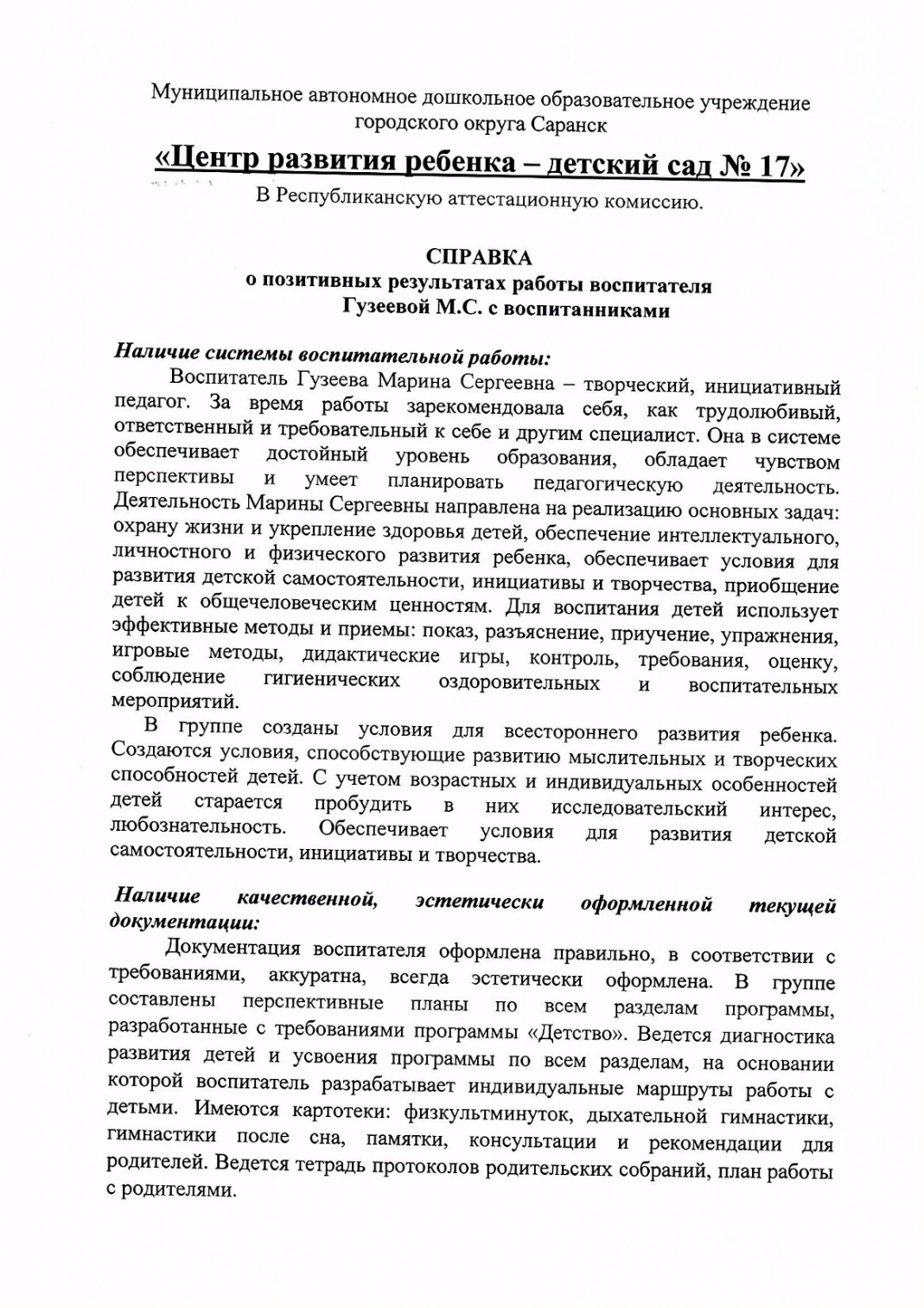 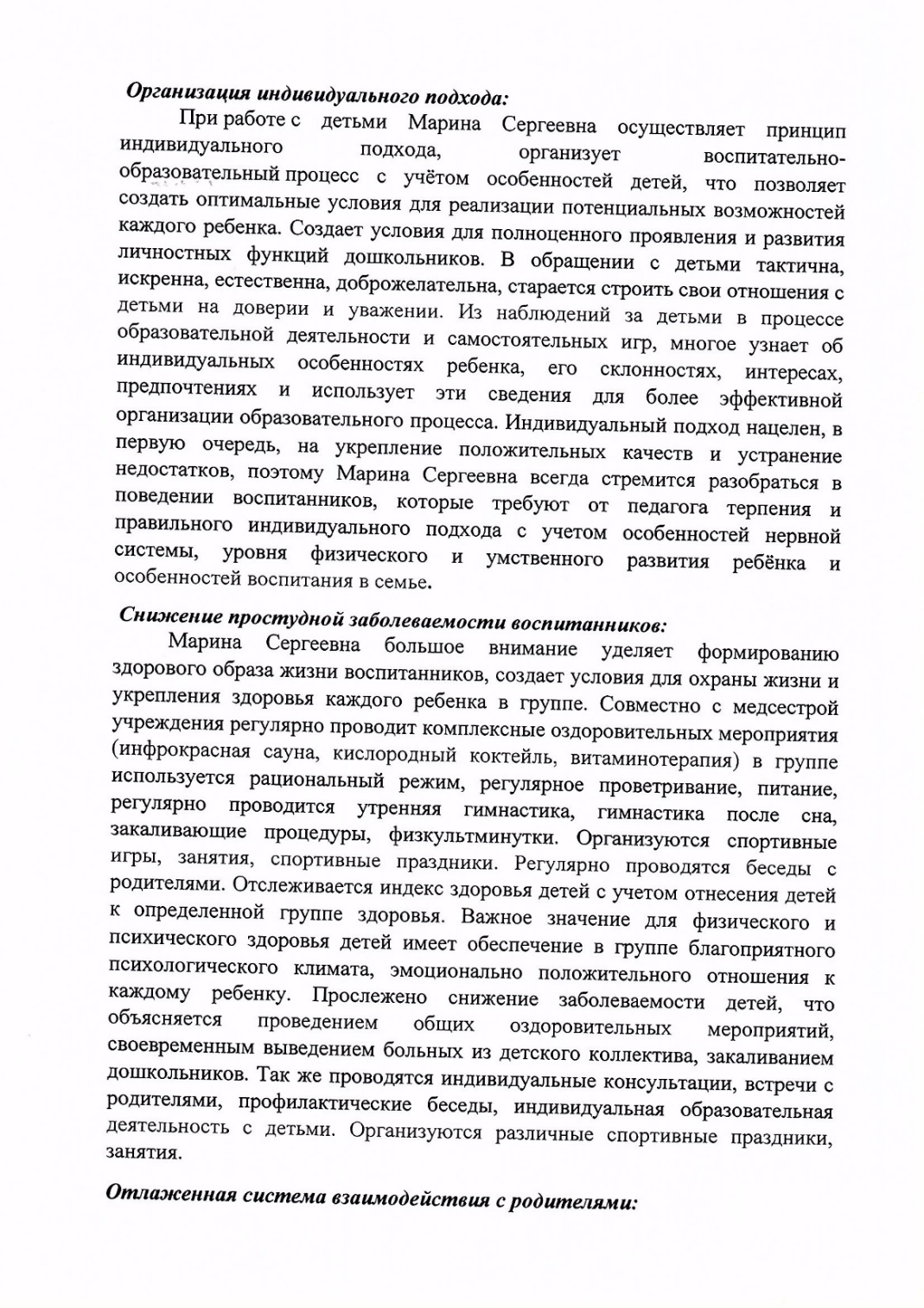 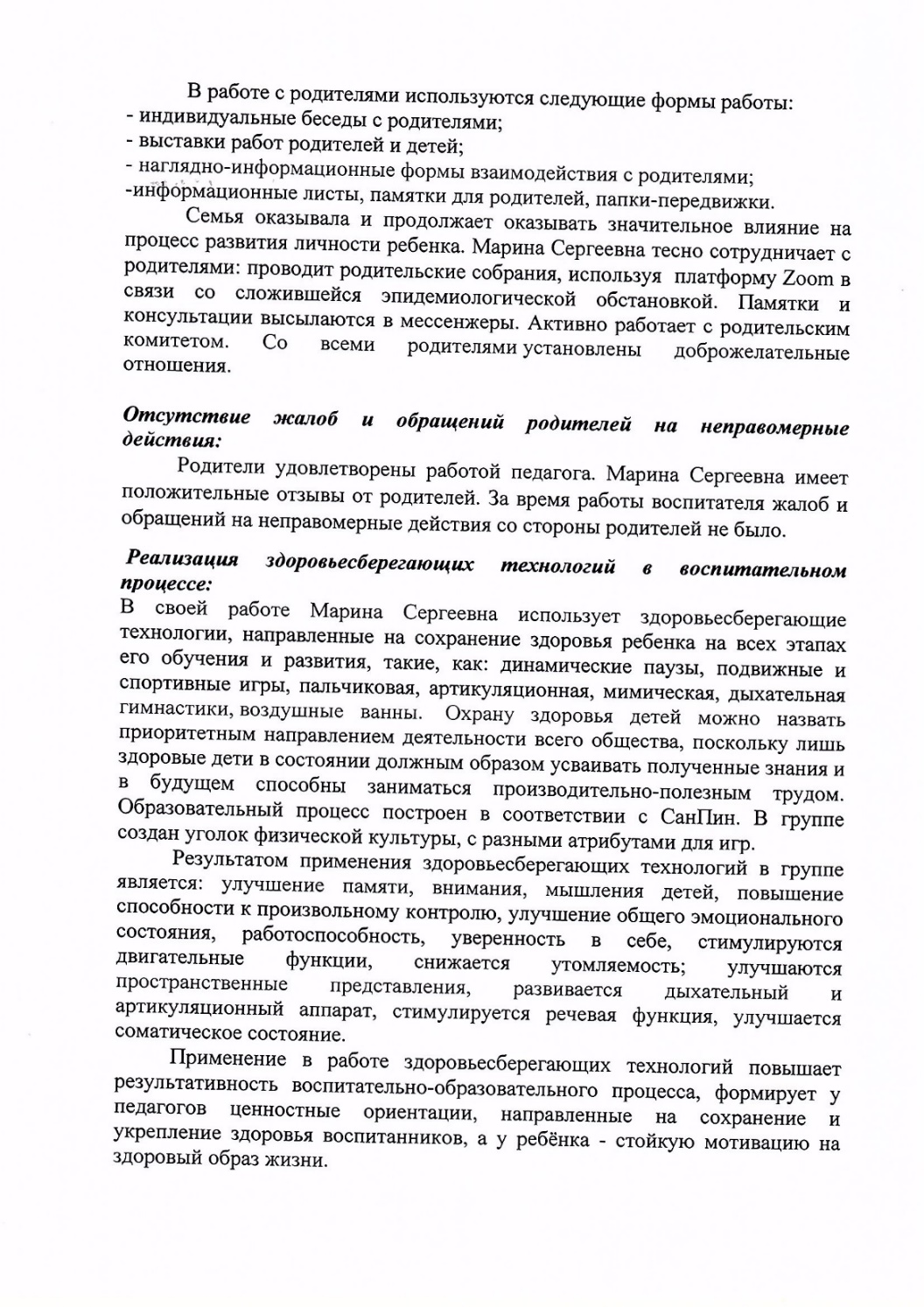 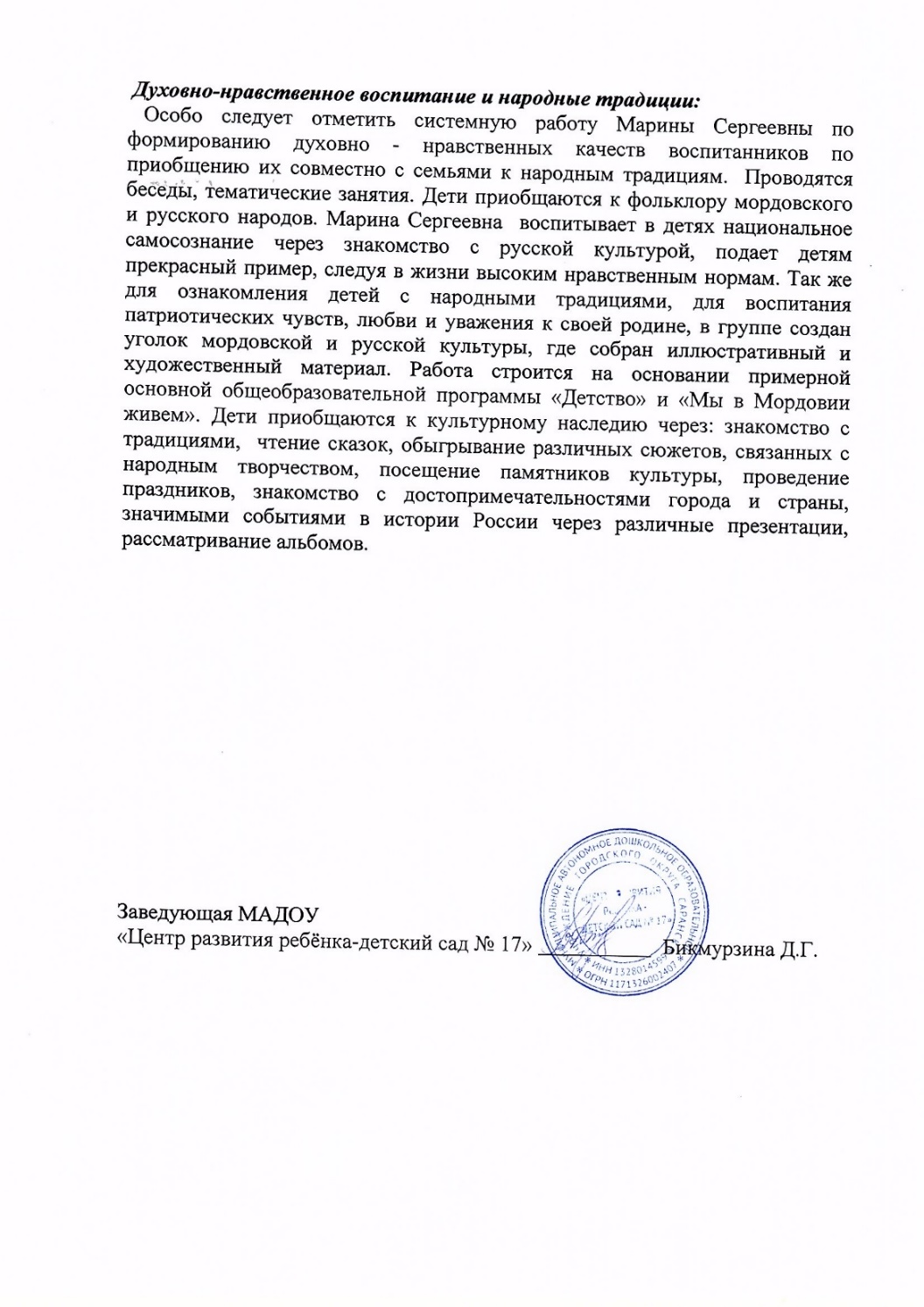 11. Качествовзаимодействия сродителями
12. Работа с детьми из социально-неблагополучных семей
13. Участие педагога впрофессиональных конкурсах
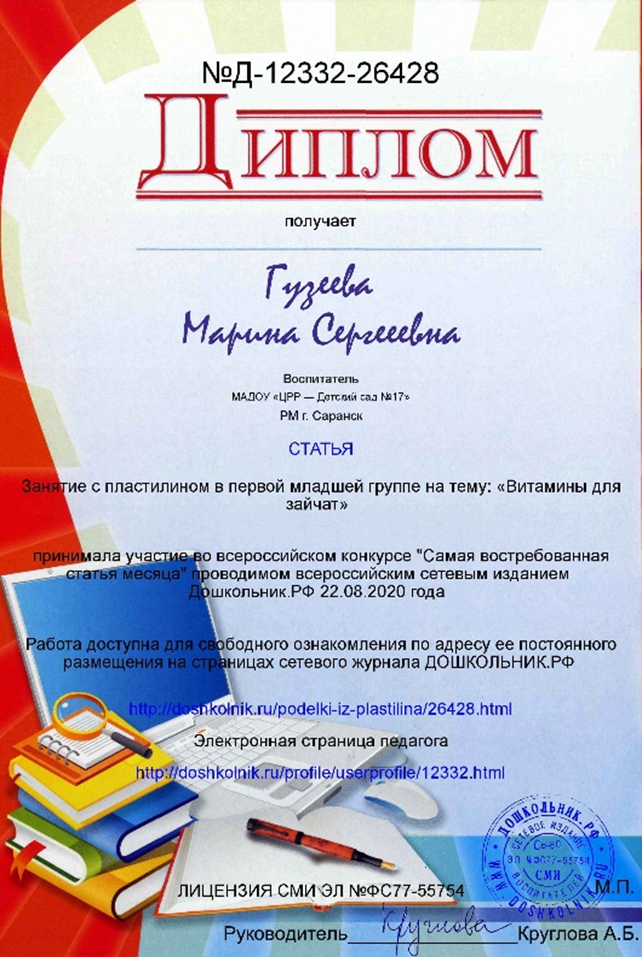 14. Награды и поощрения
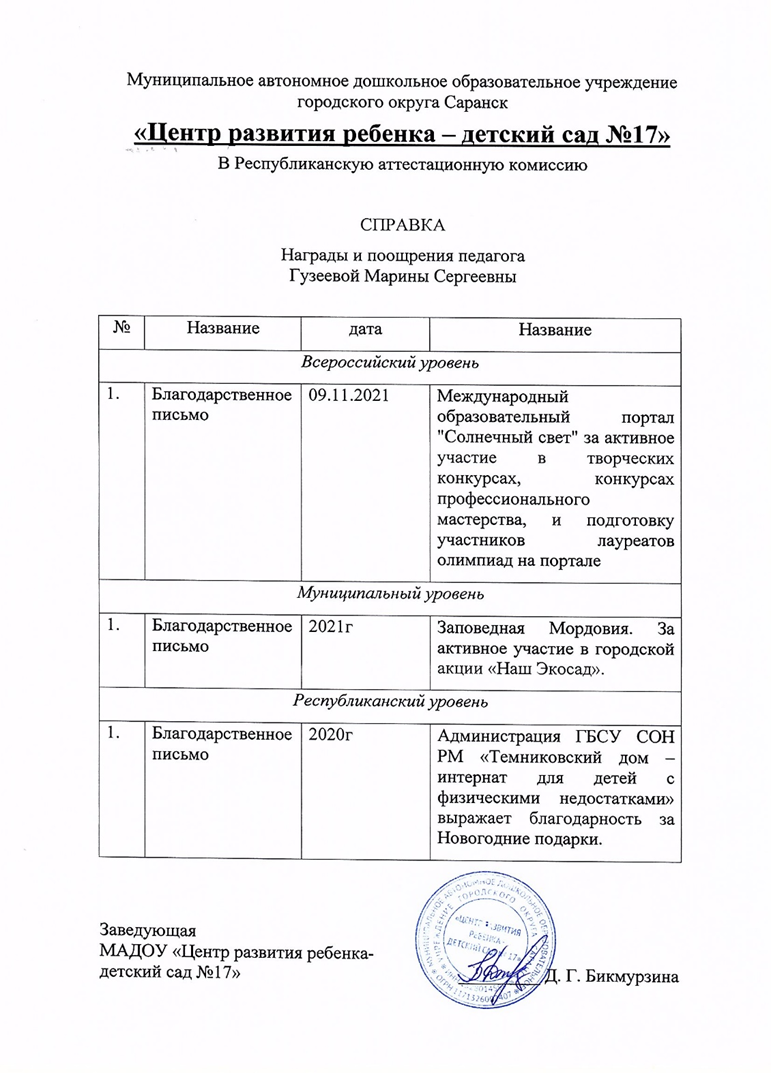 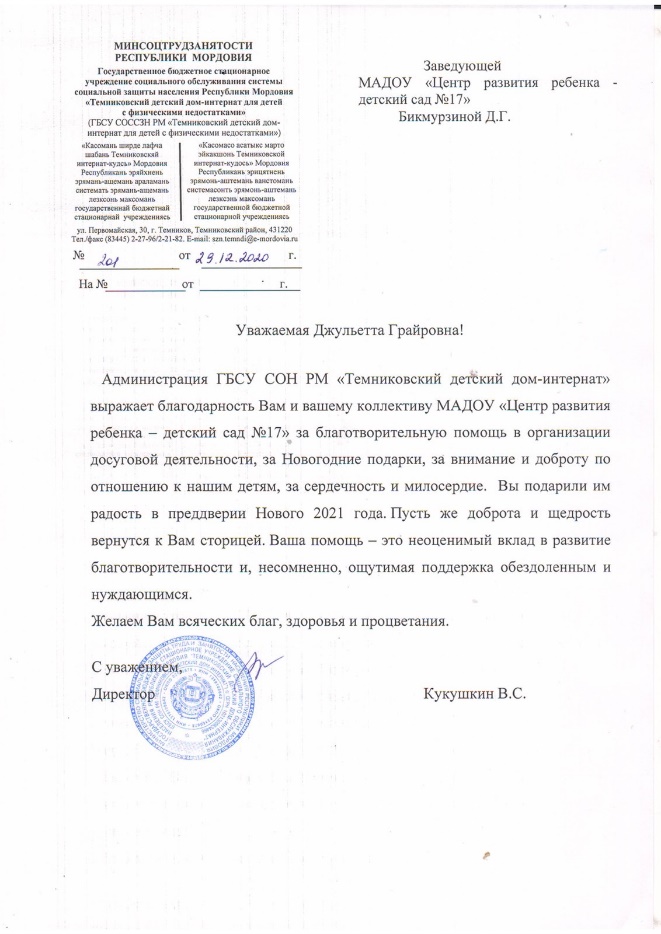 СПАСИБО ЗА ВНИМАНИЕ!